Election Results
Mid-Term 2018
Who Controls the House of Representatives?
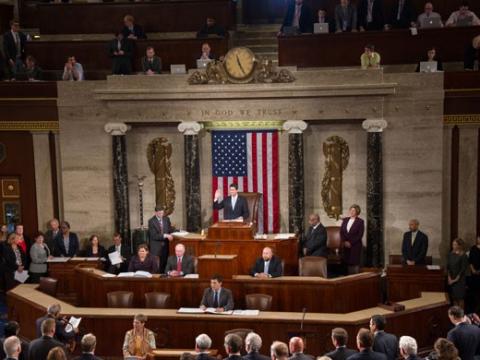 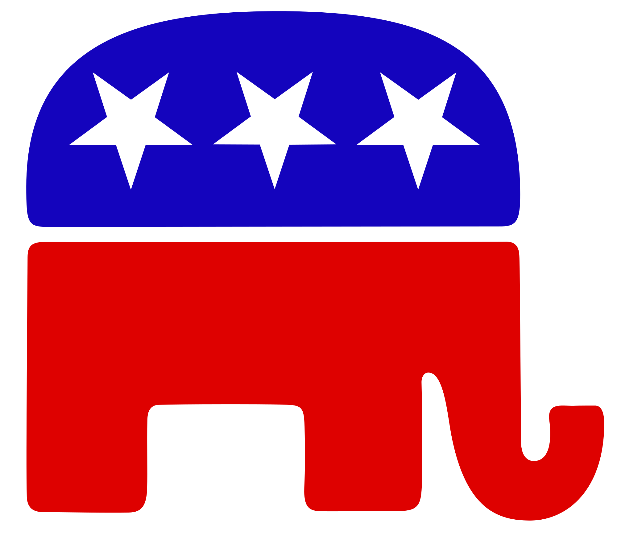 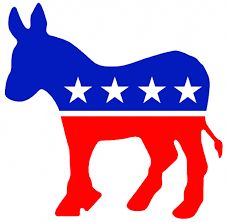 Democrats    229								Republicans 206
Who Controls the Senate?
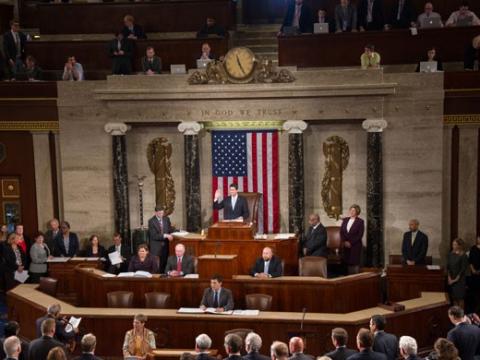 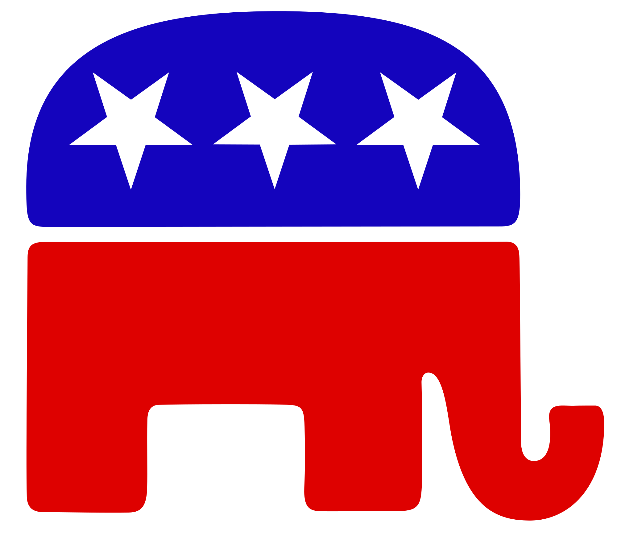 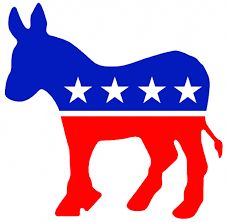 Democrats    47								Republicans 53
Who Controls the Governorships?
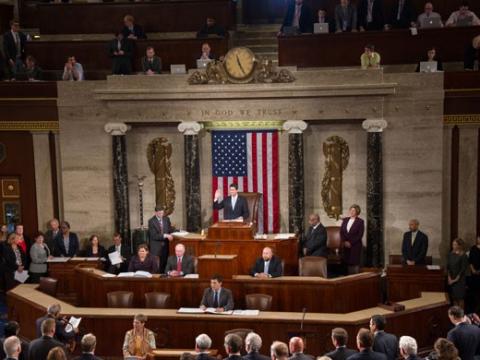 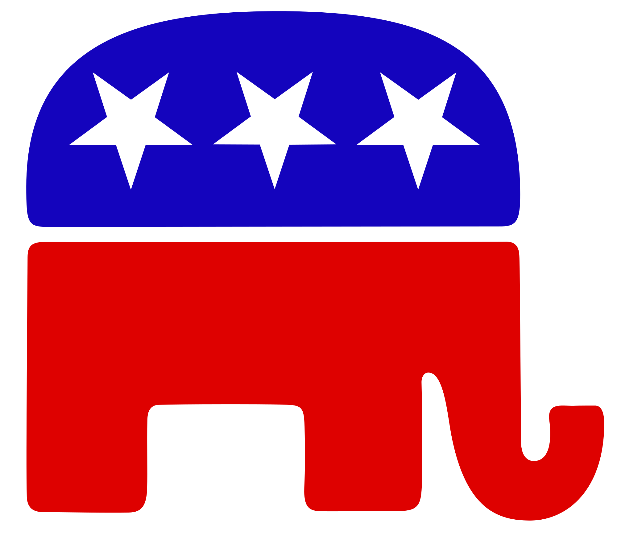 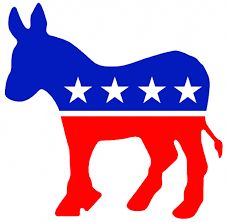 Democrats    20								Republicans 24
Who Controls the State Legislators?   (Still waiting for results)
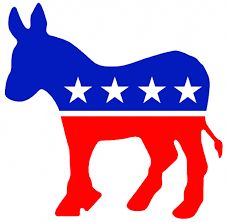 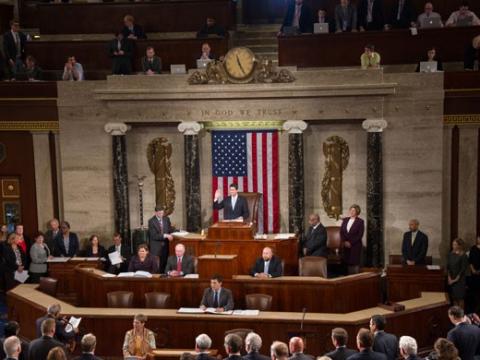 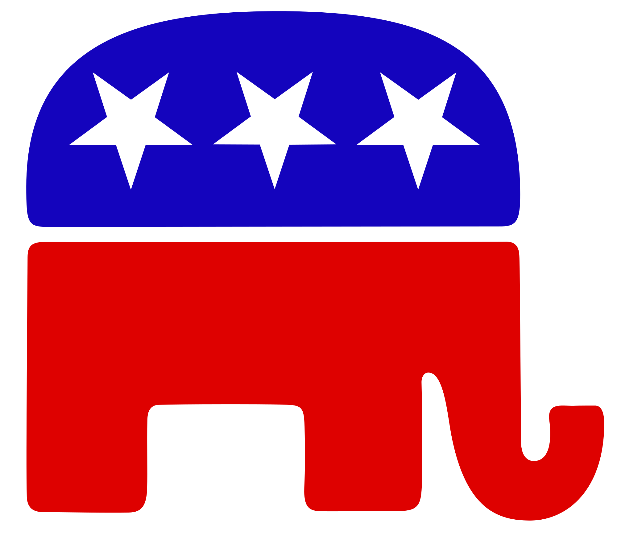 Republicans controlled 67 of 99 legislative chambers in the United States and also
Republicans hold 4,134 out of 7,383 legislative seats going into the election.

Largest loss in one election since WWI was Obama losing 29 legislative chambers and 968 seats.
Props for California      22% reported
Prop 1  Veteran Affordable Housing 			Yes	51.4%
Prop 2  Housing for the Mental Ill			Yes	58.7%
Prop 3  Bond for Water Projects			No	54%
Prop 4  Bond for Children’s Hospital 			Yes	57.6%
Prop 5  Senior Property Reduction			No	56.5%
Prop 6  Repeal Fuel Tax				No  	54.9%
Prop 7  Change Daylight Saving			Yes	61.8%
Prop 8  Regulates Kidney Dialysis			No	62.7%
Prop 9  Removed by court 
Prop 10  Rent Control				No	65.1%
Prop 11  Ambulance Breaks			Yes	64.0%
Prop 12  Farm Animals 				Yes 	59.4%
25th District House of Reps
Democrat Katie Hill		50%


Republican Stave Knight		50%
Was there a blue wave?  Was this election unusual?
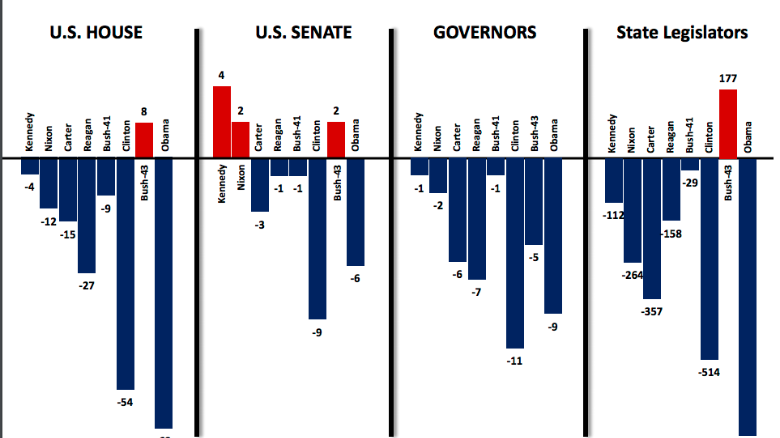